J.Bañuelos, F.Fernandez, J.C.Giraldo, P.Lengua, J.Rio, M.Rodriguez, O.Serres, M.Sos and D.Yépez
Control tools developed by the ALBA Synchrotron Operators
WAO2023
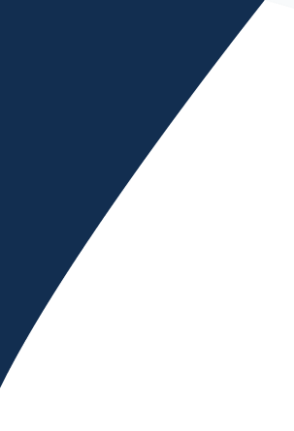 Introduction
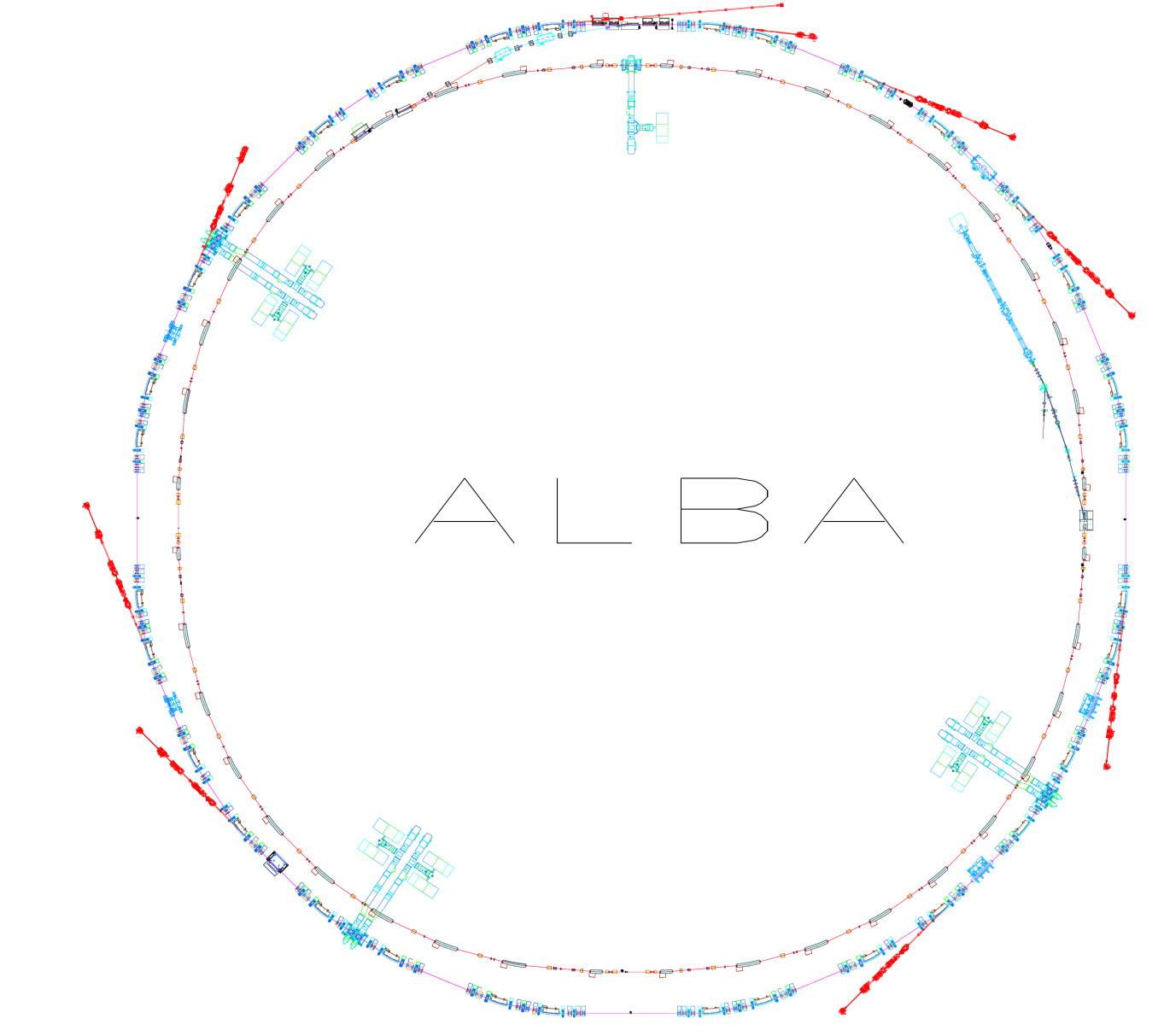 LINAC
100 MeV
BOOSTER
100 MeV -> 3 GeV
STORAGE RING
3 GeV
2
2
Introduction
Faxtor
Boreas
31
Xanadu (Acc.)
Miras
34
29
Operating for users since 2012

5650h/year 
4500h for users
1150h for machine

Operating 11 beamlines

Building/commissioning 2 new ones
Minerva
1
Circe
25
New Beamlines
MSPD
24
CLAESS
4
Xaira
Lorea
20
22
6
20
Mistral
Notos
NCD-sweet
Xaloc
3
9
11
16
13
Introduction
73%   84%
4
Introduction
ALBA II project: Storage Ring upgrade + Long Beamlines + Data acq. + …
Same injector and present Beamlines position
Authorities commitment (New land plot + 7.5M€ for prototypes)
Installation 2030 -> Commissioning 2031
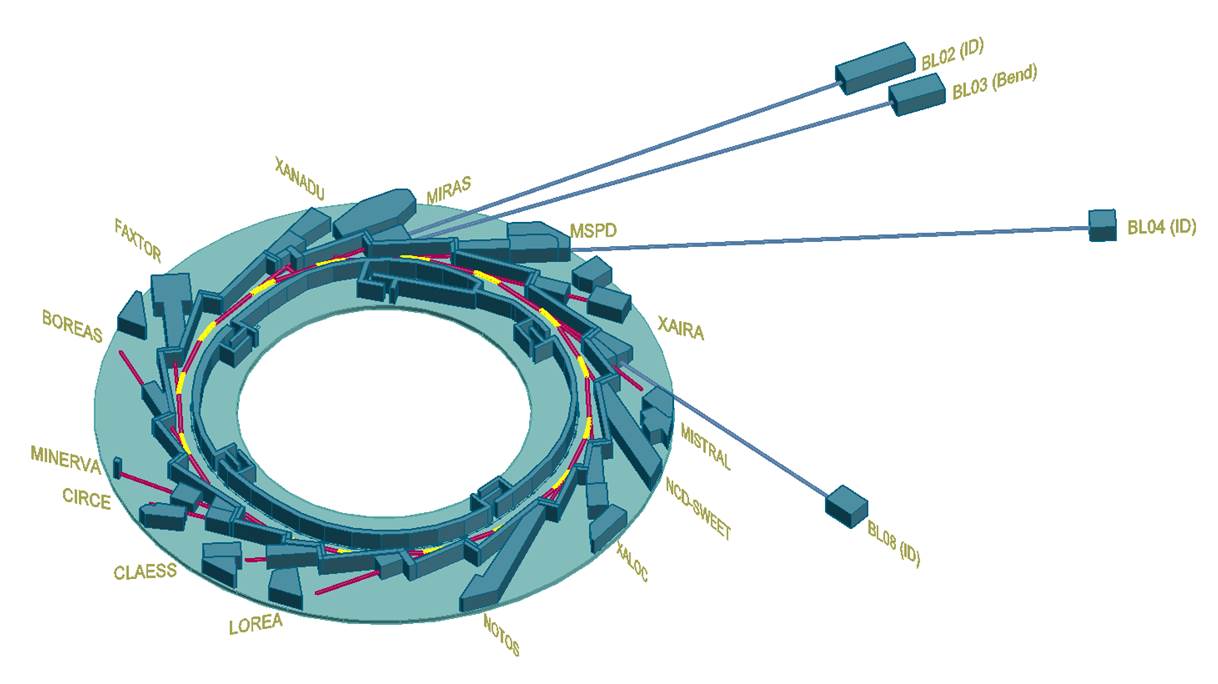 Emittance: 4.5 nm·rad -> 205 pm·rad
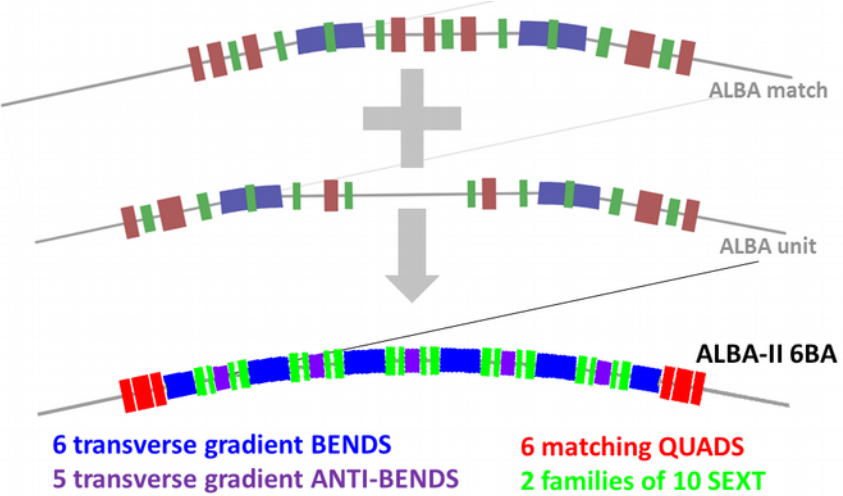 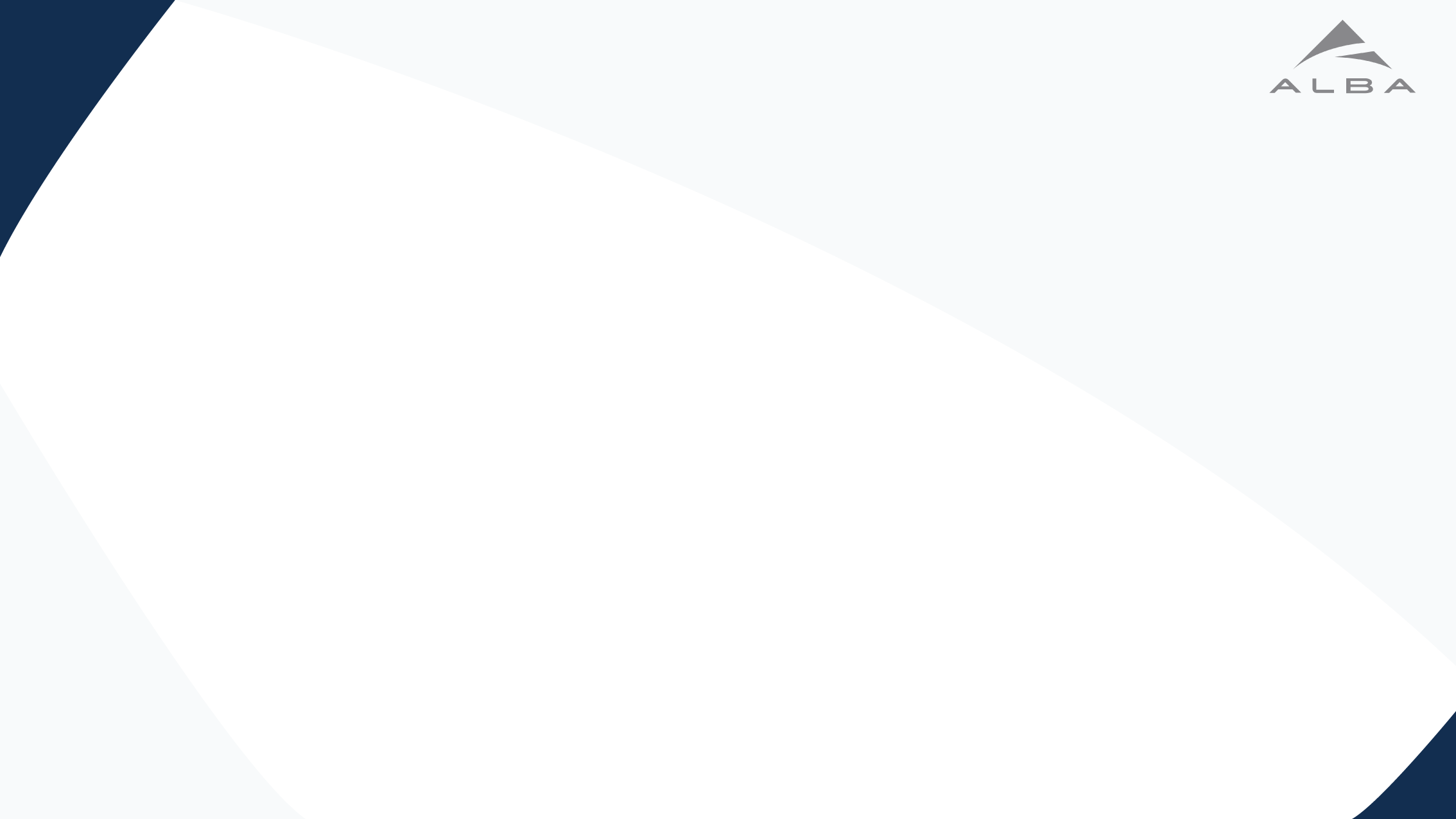 5
12/09/2023 13th Workshop on Accelerator Operations, Tsukuba
Introduction
The ALBA Accelerator Operators
8 operators (1 operator/shift)
50% On Shift // 50% “office”			
20% Machine days // 80% Beamlines days


Projects related with Operation
Time for other duties
Each operator is assigned to a subsystem:
Linac
Pulsed elements
Radiofrequency
Diagnostics
Controls
PLCs
Front Ends, Magnets & Insertion Devices
Mechanical Designs
6
12/09/2023 13th Workshop on Accelerator Operations, Tsukuba
Operators Control Tools
ALBA is operating with users since 2012 (Commissioning in 2011)
Controls group provided Control System (based on Tango) and Guided User Interfaces (GUIs) to operate the different subsystems, as well as the protection systems: Equipment Protection System (EPS) and Personal Safety System (PSS)




Beam Dynamics took care of the Matlab Middle Layer; for commissioning tools and machine setup (LOCO, chromaticity, orbit correction,…)
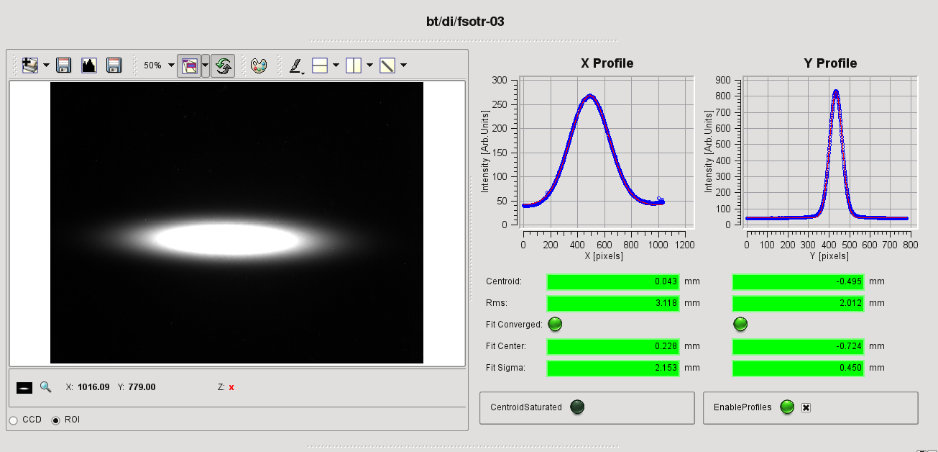 7
12/09/2023 13th Workshop on Accelerator Operations, Tsukuba
Operators Control Tools
As soon as the operation stabilized, Operators started asking for:
“Simple” scripts for repetitive tasks/checks
GUIs designed from our point of view

But:
Low priority requests
Controls already at 100% workload
Operators started to have time for projects
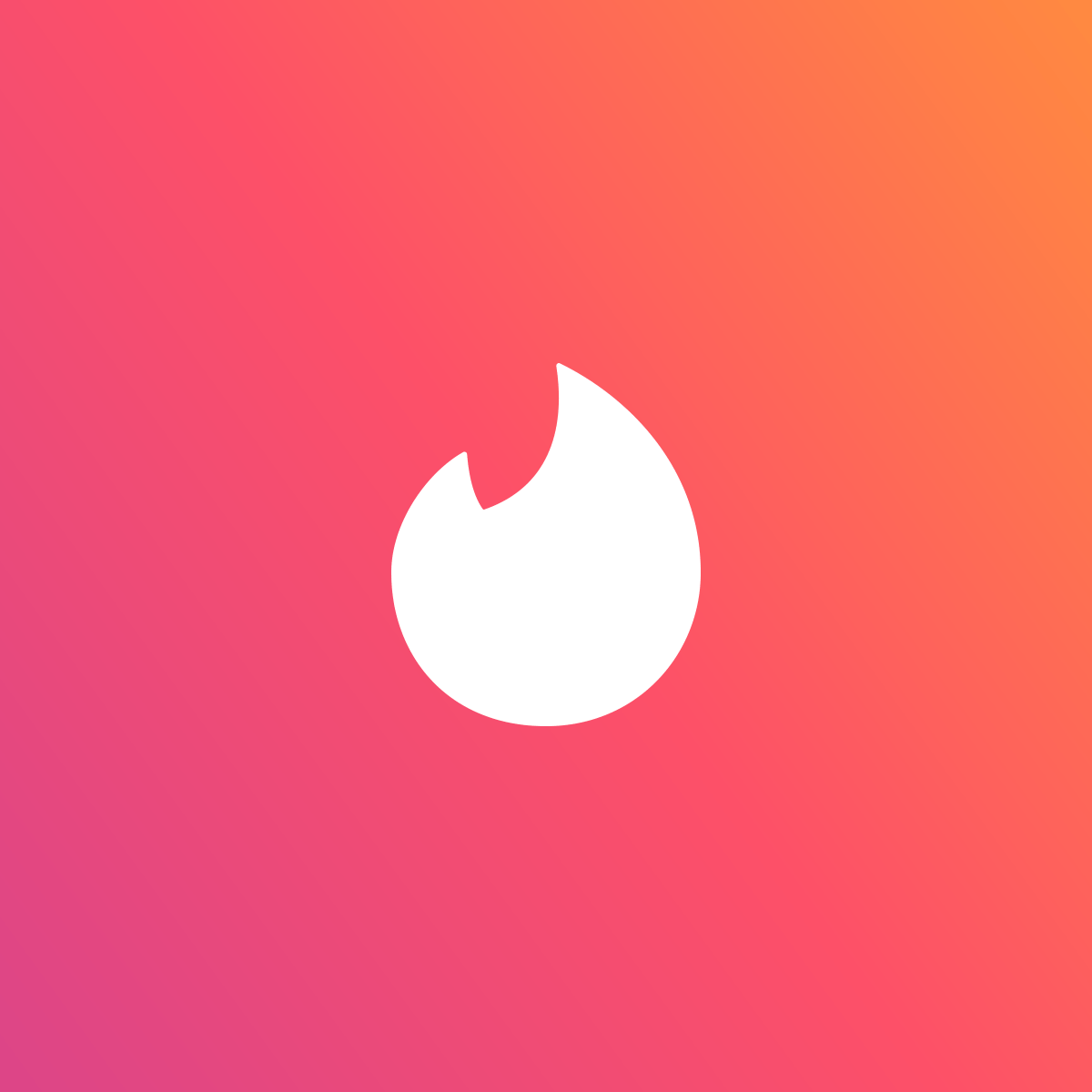 IT’S A
 

MATCH!
8
12/09/2023 13th Workshop on Accelerator Operations, Tsukuba
Operators Control Tools
Start writting scritps & creating GUIs with TaurusGui
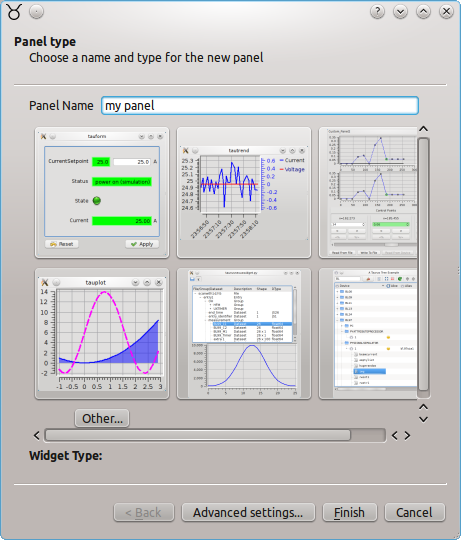 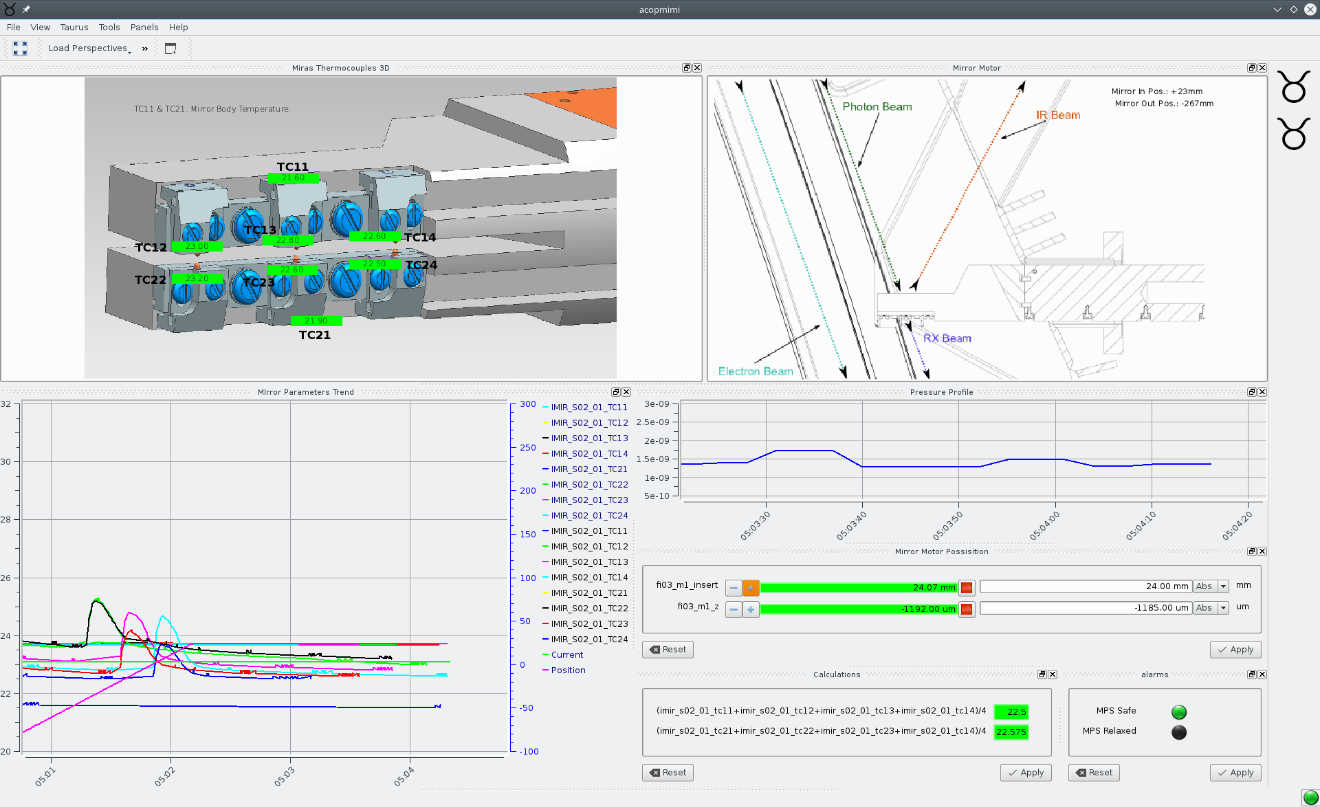 9
12/09/2023 13th Workshop on Accelerator Operations, Tsukuba
GUIs for Operation
Startup/Shutdown procedures checks & automatization
CheckFSS.py  Moves IN/OUT all Screens and Scrapers
RFcheck.py  Checks all LLRF parameters and suggests working pase
IDopen & IDclose
RingImageCapturer.py
Shutdown GUI
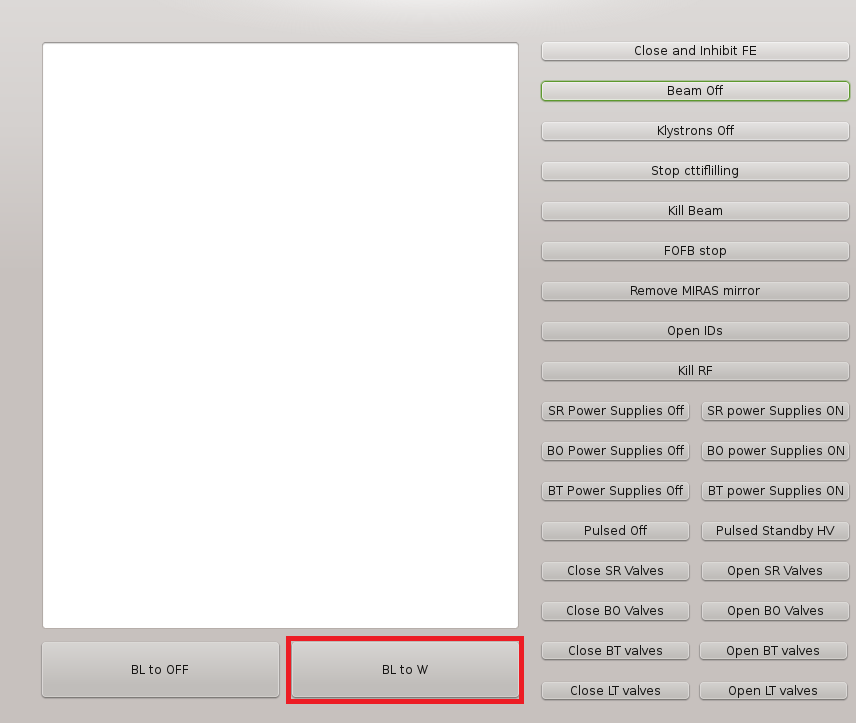 It even kills the beam reading the DCCT and action on the scraper
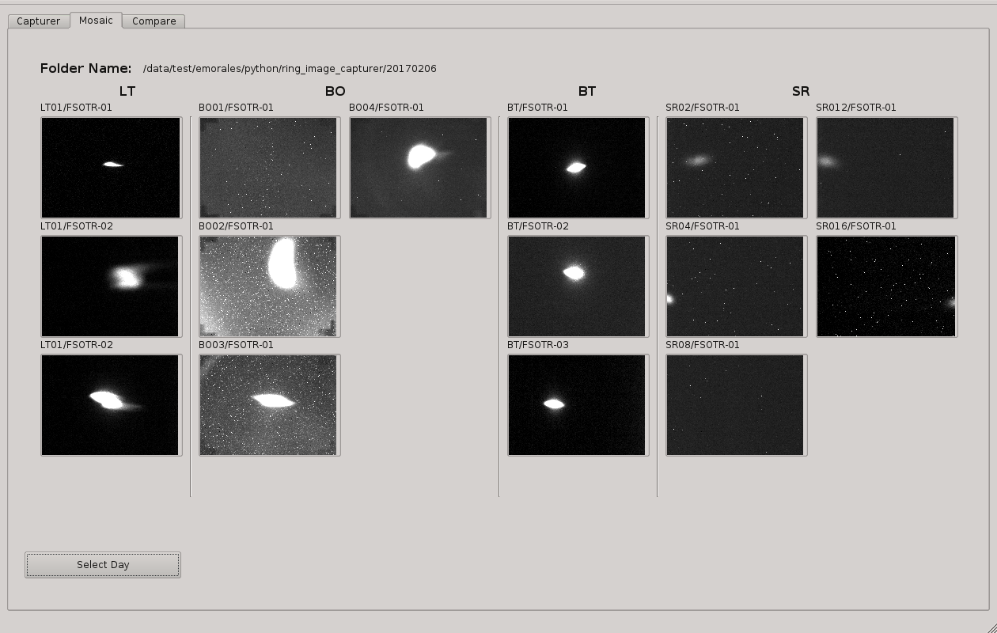 10
12/09/2023 13th Workshop on Accelerator Operations, Tsukuba
GUIs for Operation
TopUp stability related GUIs
SR BPMs, temperatures, pressure,…
Injection: efficiency, pulsed amplitude meas., transfer line BPMs,
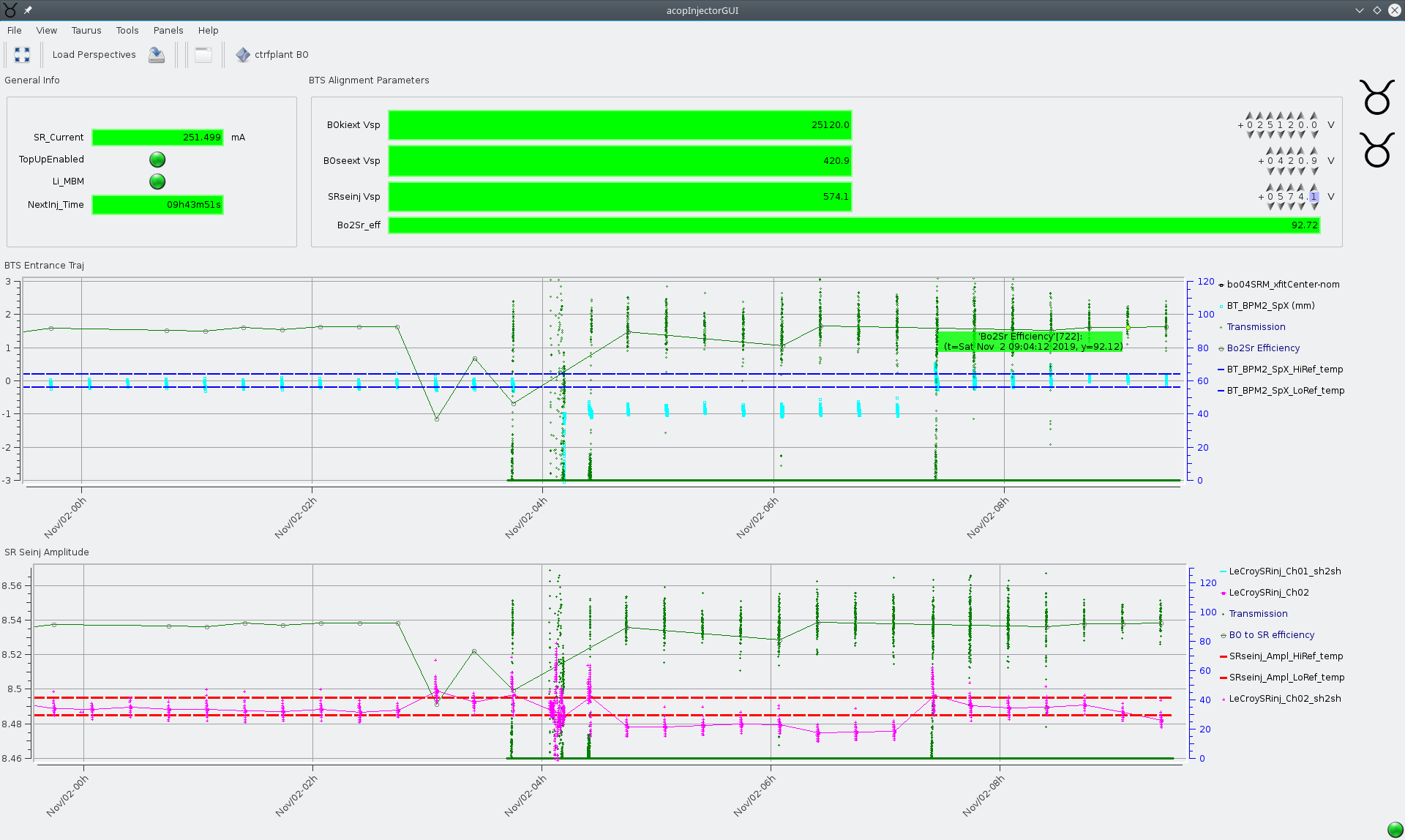 11
12/09/2023 13th Workshop on Accelerator Operations, Tsukuba
GUIs for Operation - Subsystems
Equipment Protection System (EPS)
EPS user GUI
EPS PLCs configuration check GUI
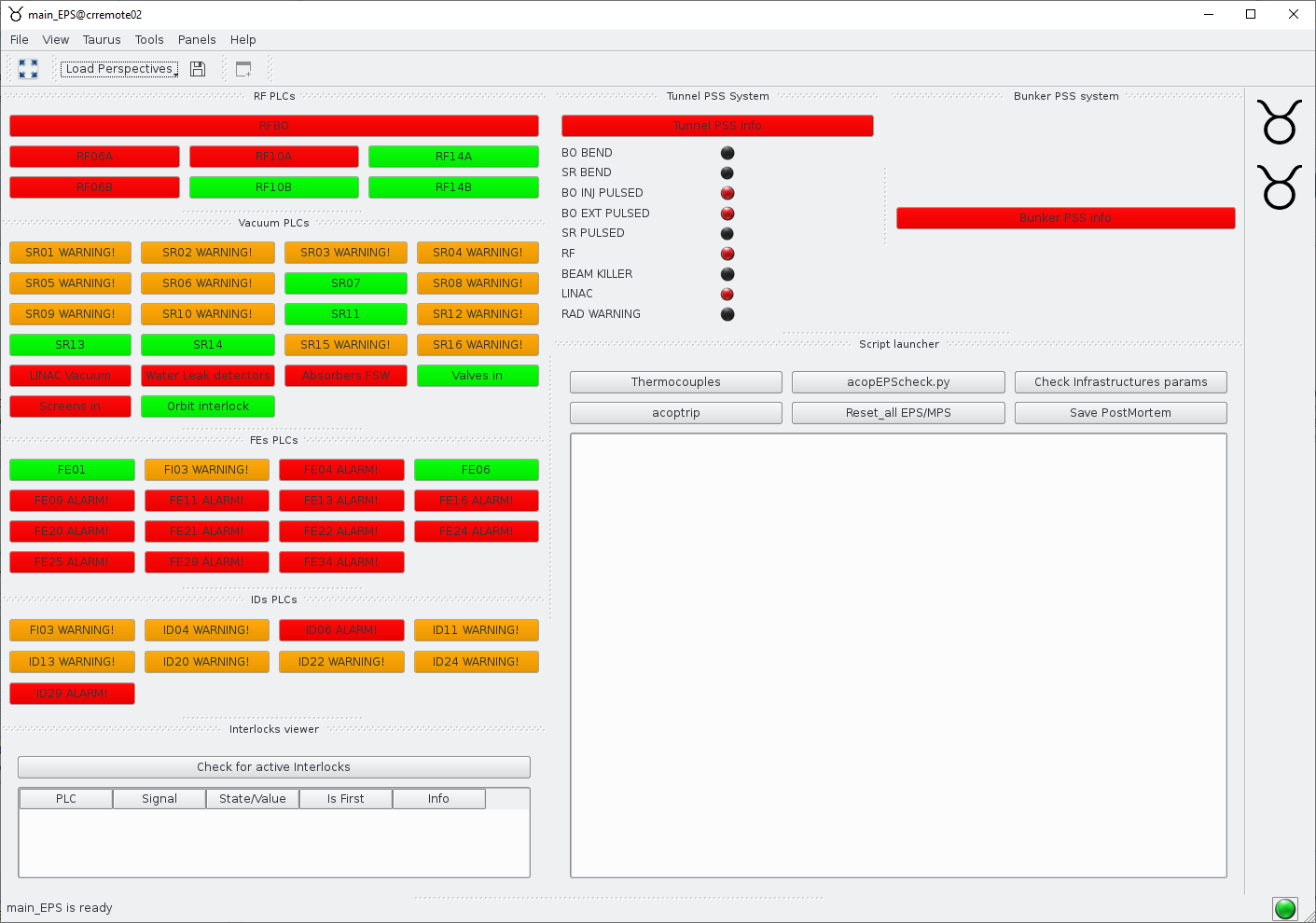 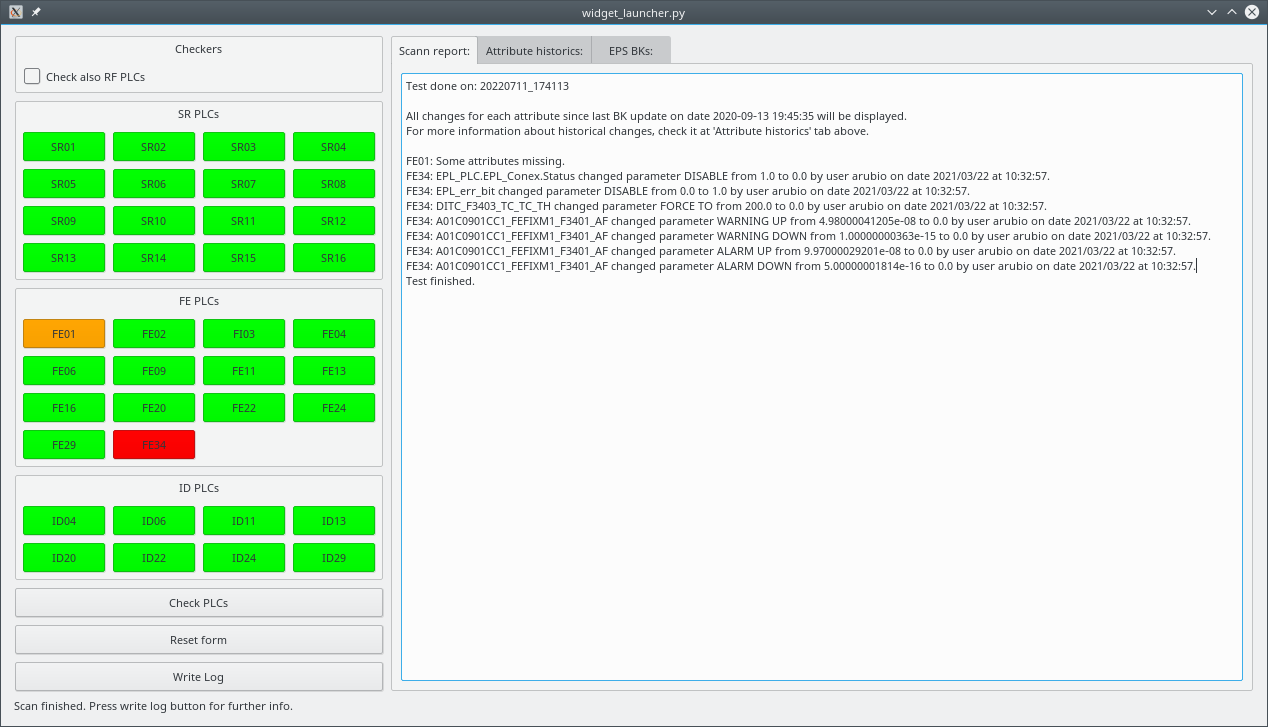 12
12/09/2023 13th Workshop on Accelerator Operations, Tsukuba
GUIs for Operation - Subsystems
Power Converters
PC cycler
PC checker
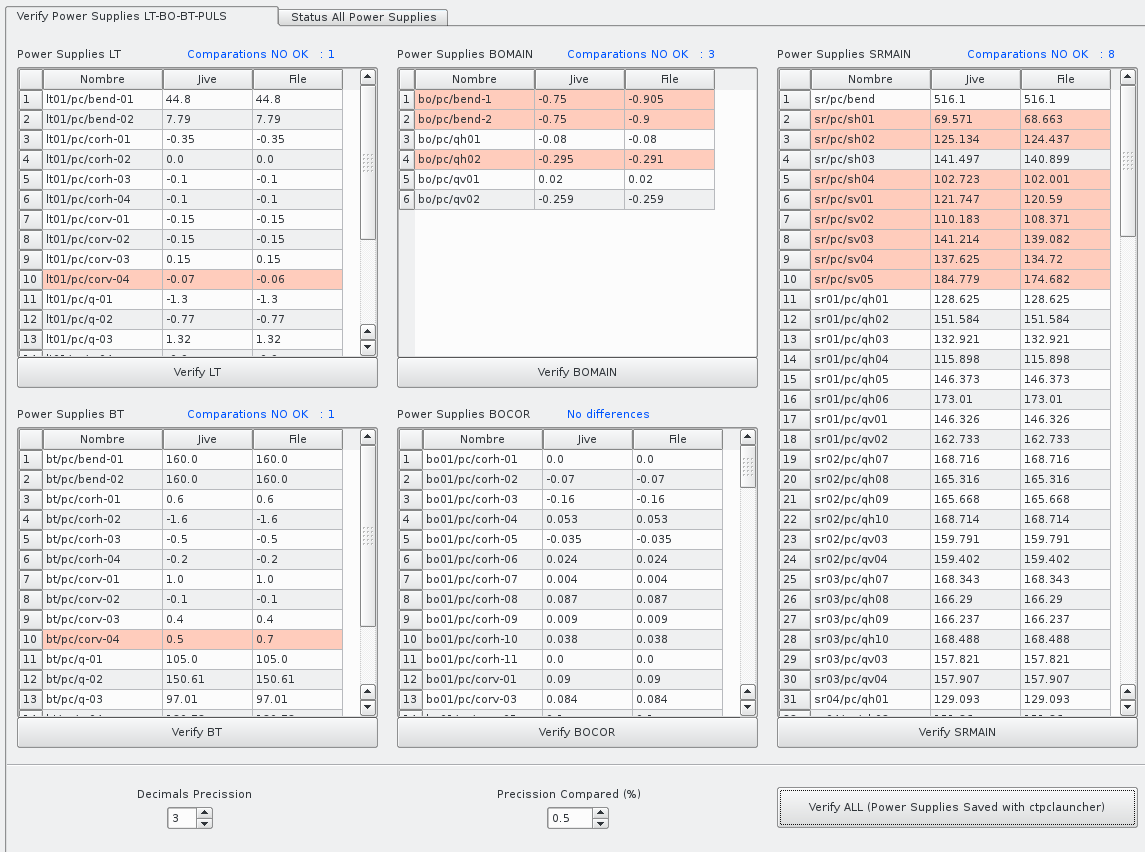 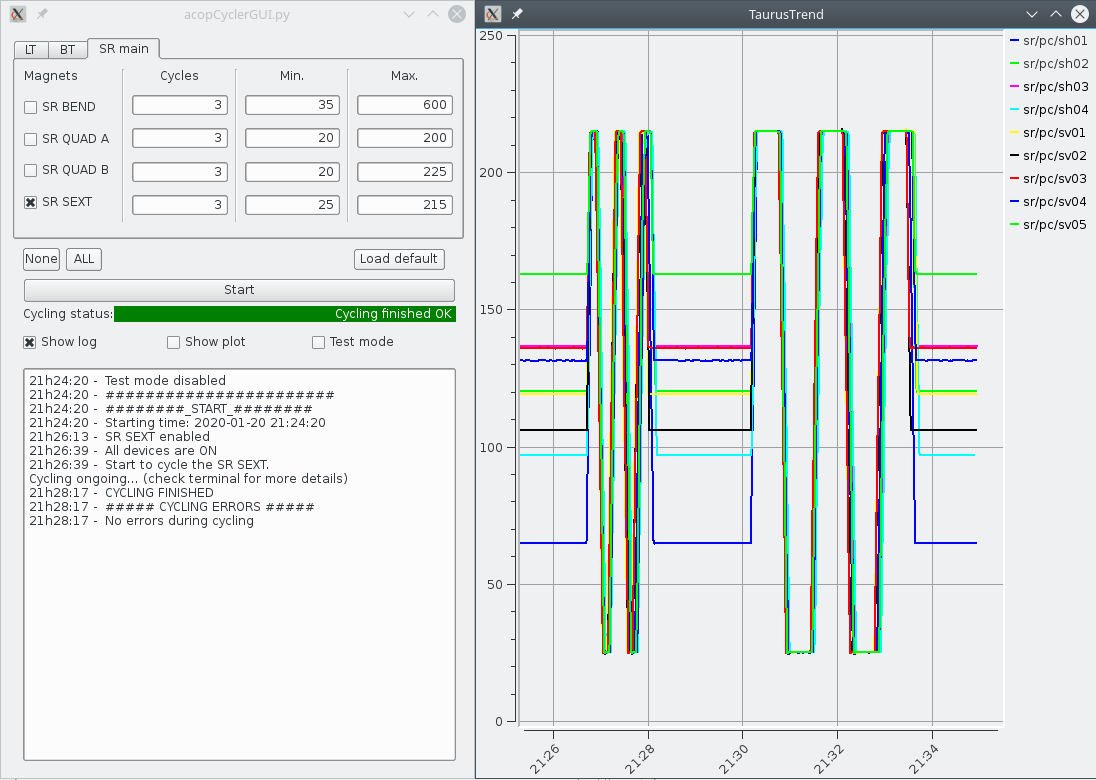 13
12/09/2023 13th Workshop on Accelerator Operations, Tsukuba
GUIs for Operation - Subsystems
Power Converters – Measure and compare Booster PC
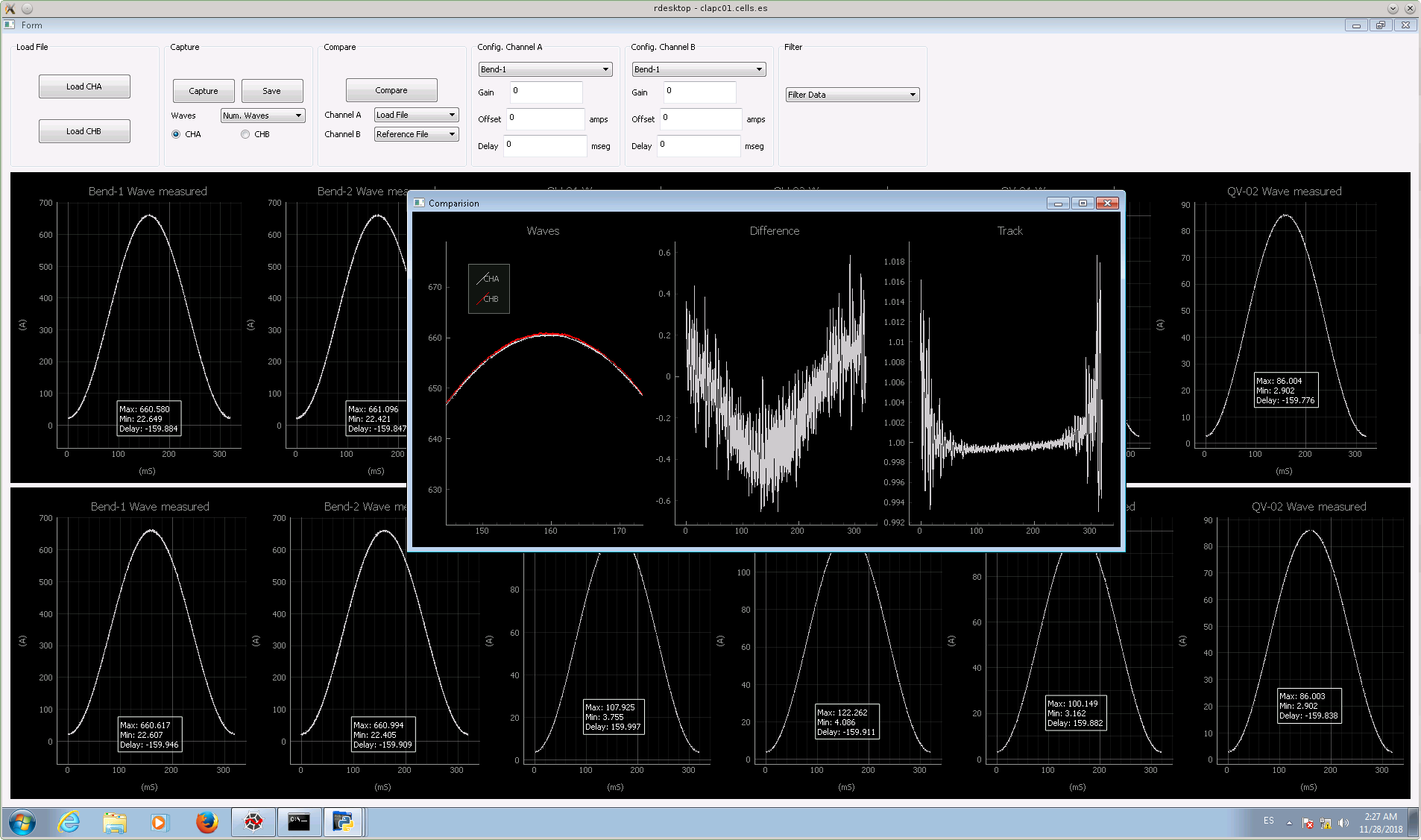 14
12/09/2023 13th Workshop on Accelerator Operations, Tsukuba
GUIs for Operation - Subsystems
Beam Position Monitors (BPMs)
Fast Polarization Switch (orbit bump)
Check and synchronize BPMs
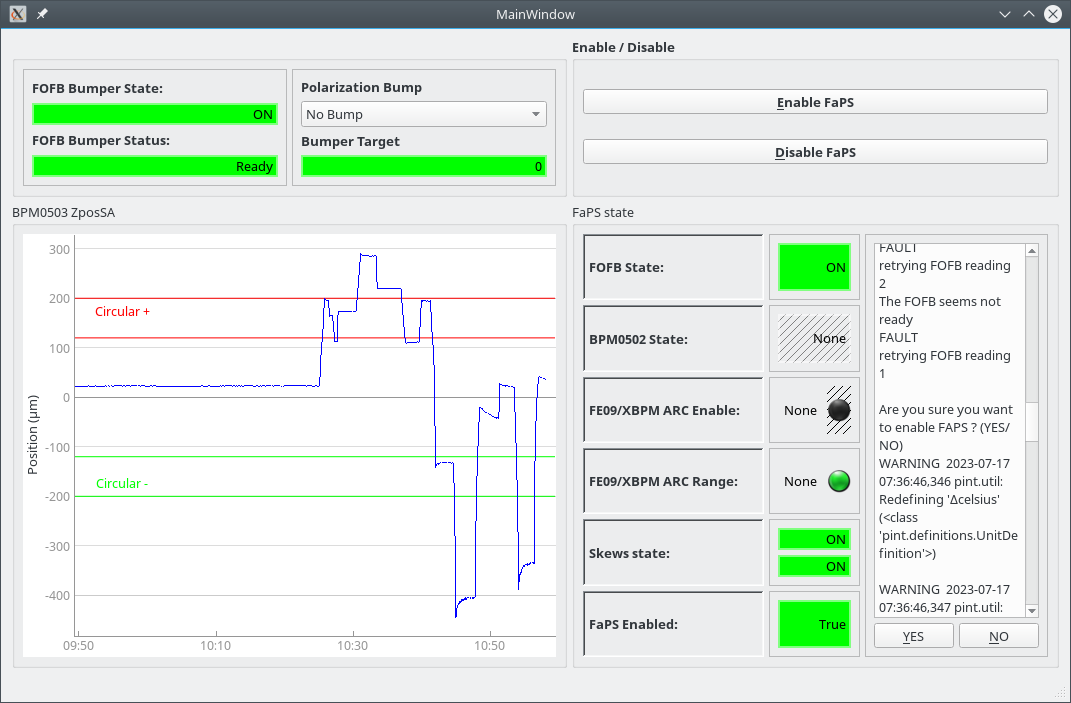 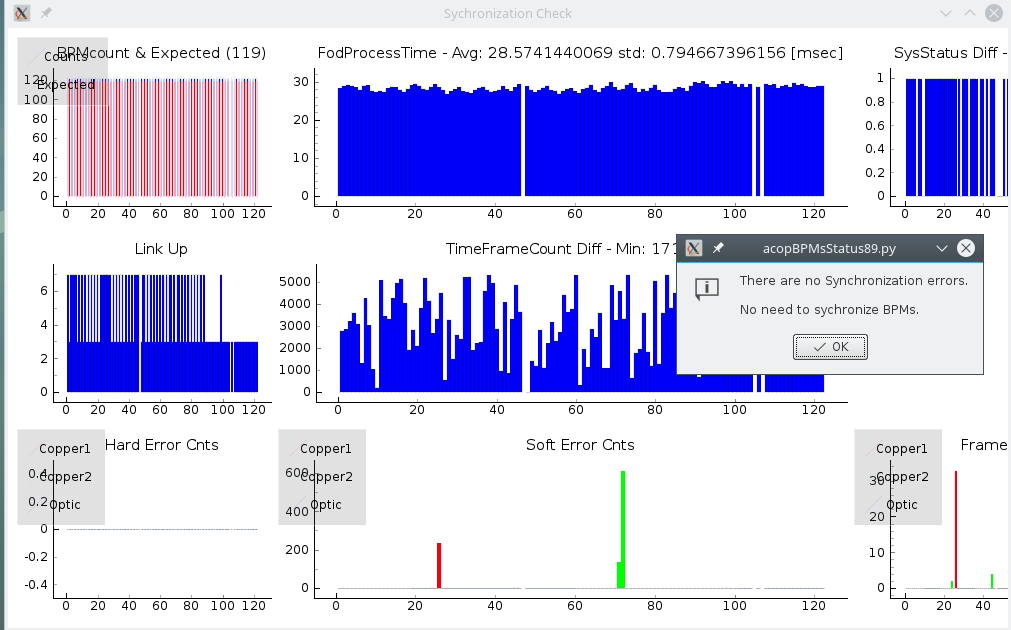 15
12/09/2023 13th Workshop on Accelerator Operations, Tsukuba
GUIs for Operation
And many other GUIs…
Check FE  check XBPM positioin at FE + neighboring SR corr. & compares to other dates
Trip Info  collects data from timing, RF status as first response after beam trip
Frequency hunter  takes data from BPMs Fast Archiver, FFTs, follow peaks,…
Save Post Mortem  Connects and downloads all postmortem data from BPMs
Bump & Tune  Monitors at every injection the beam distortion (bump closure) and tune
Plot Data  Access to archived data for plotting with advanced featrues like filtering
Statistics  Chron script that computes statistics from DCCT data
16
12/09/2023 13th Workshop on Accelerator Operations, Tsukuba
Other contributions
We do with limited functioning devices (tango composers and processors)
Create our own atributes calculated from other attributes
We write communication functions with oscilloscopes
We work with “Sardana macros”; mainly cron scripts that collects data at every injection.
Support to Accelerators scientists regarding data acquisition and devices control

Two operators are giving support to Controls and PLCs groups
Difficult to get involved due to the shiftwork
17
12/09/2023 13th Workshop on Accelerator Operations, Tsukuba
Coordination with Controls
They teach 
How to create Taurus GUIs
How to create/edit PANIC alarms
Python course for beginners
Hotline for doubts on programming or interacting with devices

Programming skilled operator contributing to Control tools
Keep track and report failures of the Control System
The more we know, the less we call them
18
12/09/2023 13th Workshop on Accelerator Operations, Tsukuba
Thanks on behalf of the 

Accelerator Operations team
19
12/09/2023 13th Workshop on Accelerator Operations, Tsukuba